Subject :  Pharmacology

Lecture Topic: Haematinics        
 Lecture Number: L37

Program, Year: BDS, Second Year

Faculty : Dr. Gore
ITS Dental College, Greater Noida
General Objective : To understand Haematinics 

Specific Learning Outcomes:
At the end of the session, the learner should be able to know the following
Iron preparations
Iron uses
T/t of Fe poisoning
Lecture Objectives & Learning Outcomes
Agents that help in formation of  blood& treatment of anaemia

It includes:
Iron
Folic acid
& Vit. B12
Others: copper, pyridoxine etc (in small amt.)
Hematinics
Iron
Sources
Good amount in dry beans, dry fruit, wheat, yeast, amla, spinach,  banana & apple 
Meat, liver, egg yolk, chicken & fish 

Poor in milk & root vegetables
4
Normal Hb levels:		Male – 13.5-2-16 gm%		Female – 12.5-13 gm%To raise Hb level by 1gm% 			~200 mg elemental iron requiredDaily requirement of iron:
5
Absorption occurs majority in the upper part of the intestine
-Dietary iron is present either as haeme(absorptn is better & direct)or as inorganic ferric form(major part of dietary iron)
-Needs to be reduced to the ferrous form before absorption
Transporters:-in the intestinal mucosal cells function to effect iron absorption
a) Luminal membrane the divalent metal transporter 1 (DMT1) carrys ferrous iron into the mucosal cellThis along with the iron released from haeme is transported across the basolateral membrane by another iron transporter ferroportin (FP)
6
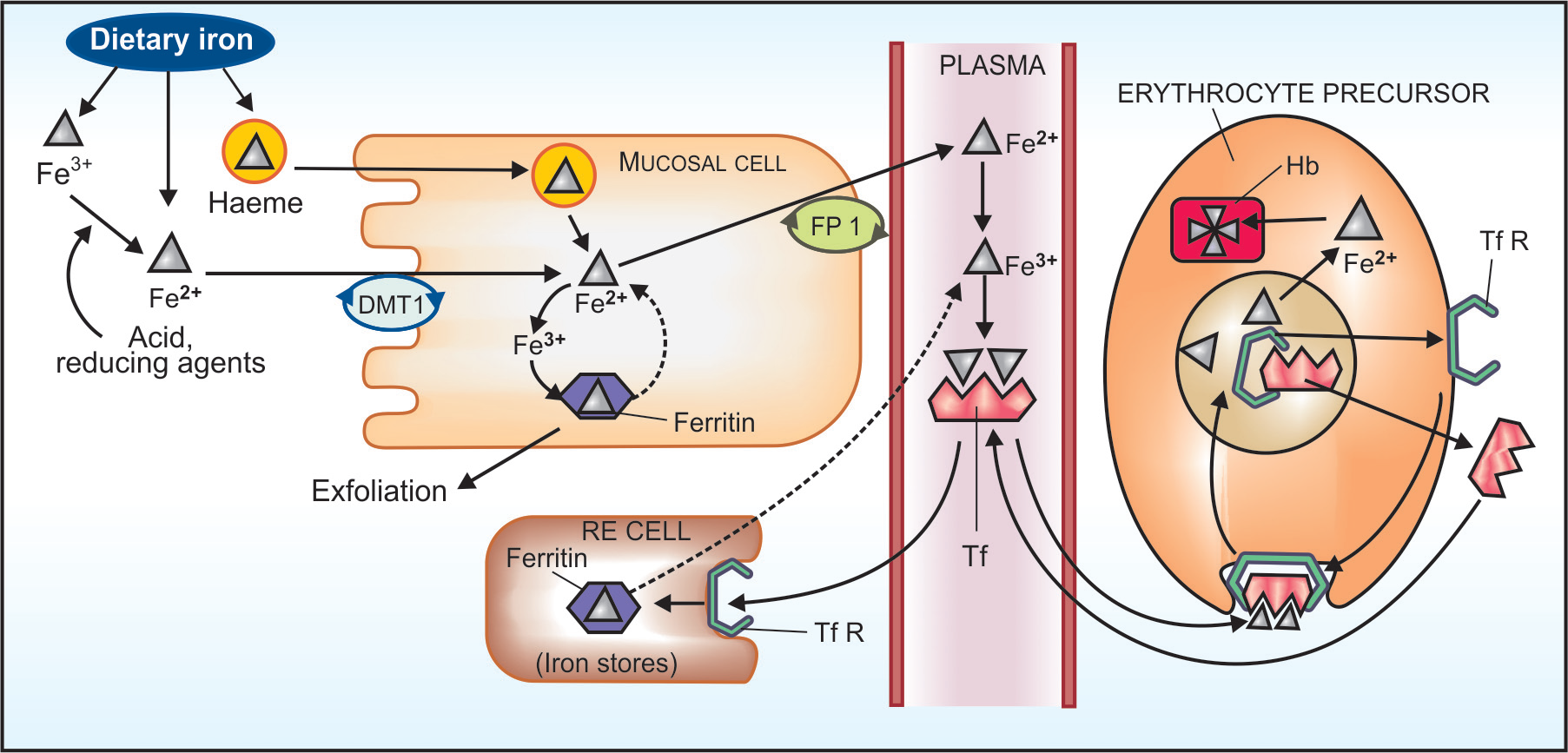 7
Factors affecting absorption
8
[Speaker Notes: There is no special mech. for iron excretion. Excreted by mucosal cell exfoliation. So excreted into the stools, traces in bile, urine & sweat. 
Adult females loose iron during menstruation & child birth]
9
Iron distribution in normal adult
10
Pharmacokinetics
diet iron
3+
erythropoiesis
Fe
Heme
Heme
RBC
3+
2+
2+
transferrin
Fe
Fe
+
Fe
ferritin
Duodenum & 
upper Jejunum
mucosal cell
store
plasma
Mucosal block or “ferritin curtain”
excreted
Liver, spleen
11
-Gut has a mechanism to prevent entry of excess iron in the body
-Iron reaching inside mucosal cell is either a)Transported to plasma 
b)Oxidised to ferric form + Complexed with apoferritin to form ferritin [stored in the mucosal cells and is lost when they are shed (lifespan 2–4 days):-‘Ferritin curtain

*Iron status of the body and erythropoietic
activity govern the balance between these two
processes, probably through a ‘haematopoietic
transcription factor
12
Transport:-Free iron is highly toxic
-On entering plasma it is immediately converted enzymatically to  ferric form and complexed with a
glycoprotein transferrin (Tf)
Iron circulates in plasma bound to Tf

Iron is stored in RE cells (in liver, spleen, bone
marrow), as well as in hepatocytes and myocytes
as ferritin and haemosiderin
13
Apoferritin synthesis is regulated by iron status of the body
Low—>the ‘iron regulating element’ (IRE) on
mRNA is blocked—transcription of apoferritin
does not occur, while more Tf is produced.
 -While more apoferritin is synthesized
to trap iron when iron stores are rich. Plasma
iron derived from destruction of old RBCs
(lifespan ~120 days), from stores and from
intestinal absorption forms a common pool that
is available for erythropoiesis, to all other cells
and for restorage
14
Absorbed in duodenum

Stored as:    Fe +3  +  Apoferritin
				
				Ferritin
					
				Hemosiderin 
		

		available for hemoglobin synthesis
(Reticuloendothelial cells of  liver, spleen, BM, Hepatocytes)
15
[Speaker Notes: Total body iron - adult males 	50 mg/kg
	 			  - adult females 38 mg/kg]
Introduction of iron therapy
Anemia – imbalance between production & destruction of RBC

Increased demand -Infancy & Childhood
				   -Pregnancy & Lactation
Acute/Chronic blood loss
Malabsorption – (small bowel disease) coeliac 				disease or post gastrectomy
Impaired red cell formation 
Def. Of essential factors – Fe, B12, folic acid 
 BM depression – hypoplastic anemia
16
Calculation of iron requirement
Calculated amount of iron (mg)  given for correction of anemia & replenishment of stores

       4.4 x body wt (kg) x Hb deficit (g/dL)

     
       0.66 x body wt (kg) x Hb % deficit 
	( Normal 100%)

Test dose – rule out hypersensitivity
17
Oral iron TherapyFerrous sulfate, -gluconate, -succinate, -fumarate
As effective as parenteral if absorption from GIT is normal

Ferrous salts should be used

In Iron deficiency 50-100 mg elemental iron can be absorbed & utilized everyday
SR preps – Irrational – more expensive….
Liquid preps – stain teeth
18
Recommended dose: 200 mg /dayby giving in 3 divided doses with meals (30% elemental iron)
* Prophylactic dose is 30 mg iron daily
In pregnancy, start iron therapy in 2nd trimester

Therapy continued for 3-6 monthsto replenish the iron stores
Anemia recovers in 1-3 months 

Adequate response: ↑ in Hb by 0.5-1g/dl per week
19
NV, Epigastric pain , Heart burn

Metallic taste
Staining of teeth

Constipation(astringent action of Fe)
Diarrhea – Local irritant action of Fe

Black colored stools

To avoid these….. Iron is given with food….
Failures of oral iron therapy
Incorrect diagnosis of primary cause

Continued iron loss due to bleeding 

Malabsorption 

Bone marrow suppression due to chronic diseases
Adverse effects of oral therapy
20
Failure to absorb oral Fe – Malabsorption, 			            Inflammatory bowel  ds.

Severe deficiency with chronic bleeding 

Non-compliance
ADRs to oral iron therapy
Patient is unable to tolerate oral iron therapy

*The ionized salts of iron used orally cannot
be injected because they have strong protein
precipitating action and free iron in plasma is
highly toxic
Indications of parenteral therapy
21
[Speaker Notes: No normal route of excretion of excess iron]
Iron dextran 100mg in 2 ml  (i.v/ i.m)

-HMW-50mg elememtal Fe/ml
-I.M.-Absorbed thr’ lymphatics
-Injected muscle- 10–30% of the dose remains locally bound (unavailable for utilization for several wks)
-25% extra needs to be added to the calculated dose
Antigenic -anaphylactic reactions are more common than the newer preprations

I.M: Inj  deeply in gluteal region using Z track technique (to avoid staining of the skin) 

Can be injected 2 ml daily, or on alternate days, or 5 ml each side on the same day (local pain lasting weeks
may occur with the higher dose
Parenteral preparation
22
[Speaker Notes: Iron sorbitol should not be given i/v b’coz it will cause rapid saturation of transferrin receptors, which can cause more iron toxicity due to more free iron.]
I.V: After a test dose of 0.5 ml inj i.v. over 5–10 min, 2 ml can be injected per day taking 10 min for the injection

Alternatively, the total calculated dose is diluted
in 500 ml of glucose/saline solution and infused
i.v. over 6–8 hours under constant observation.

Injection should be terminated if the patient
complains of giddiness, paresthesias or tightness
in the chest
Adverse effects
Local Pain  i.m. injection, pigmentation of skin, sterile abscess—especially in old and debilitated patient.
Systemic Fever, headache, joint pains, flushing,
palpitation, chest pain, dyspnoea, lymph node
enlargement
An anaphylactoid reaction resulting in vascular
collapse and death occurs rarely.
23
Ferrous-sucrose :- Newer , HMW complex of iron hydroxide with sucrose
- Safer  and a dose of 100 mg (max 200 mg) can be injected i.v. taking 5 min, once daily to once weekly till the total calculated dose (including that to replenish stores) is administered. However, total dose i.v. infusion is not possible. The solution is highly alkaline ruling out i.m./s.c. injection.

The incidence of hypersensitivity reaction is very low. Though, some consider a test dose to be unnecessary, the British guidelines recommend it before the first dose



Indicated :-Anaemia in kidney disease ( reports of kidney damage are on record. Oral iron should not be given concurrently and till 5 days after the last injection.
24
Ferric carboxymaltose It is the latest formulation of iron in which a ferric hydroxide core is stabilized by a carbohydrate shell

It is administered either as daily 100 mg i.v. injection, or upto 1000 mg is diluted with 100 ml saline (not glucose solution) and infused i.v. taking 15 min or more. Infusion may be repeated after a week
*Not be injected i.m.

-Due to lack of safety data, it is not recommended for children <14 years
25
1.Iron deficiency anaemia:-Iron should be normally administered orally; parenteral therapy is to be reserved for special circumstances

2. Megaloblastic anaemia When brisk
haemopoiesis is induced by vit B12 or folate
therapy, iron deficiency may be unmasked. The
iron status of these patients should be evaluated
and iron given accordingly
Use
26
Iron poisoning
Acute: In children   accidental intake of many iron tablets

Antidote: Desferrioxamine (i/m inj)

Dimercaprol(BAL) in C/I as it’s complex with iron is itself toxic

	Chronic iron overload:  in thalassemia pt
Chelating agent DEFERIPONE (Oral )
27
Treatment of iron poisoning
ABCD of resuscitation
Gastric lavage with 1% sod bicarbonate

Admn of milk or egg yolk

Specific iron chelating agents:
Desferrioxamine mesylate (5-10g in 100ml isotonic saline)
Calcium diethylene triamine pentacetate (DTPA)
Calcium disodium acetate

Electrolytes / other fluids – correc of metabolic acidosis, hypotension

Other supportive measures eg anticonvulsants for convulsions
28
Folic acid
-Consists of:
Pteridine
PABA
Glutamic acid/ polyglutamates
29
Role in:
1.Conversion of  homocysteine to methionine →1-C transfer reac
2. Generation of thymidylate, an essential
constituent of DNA
3.  Purine synthesis
30
Adults ≤ 0.1 mg/day
Pregnancy and lactation 0.8mg/day

Absorbed from intestine by passive diffusion
Part of it by specific carrier mediated transport

Stored in liver
Undergoes enterohepatic circulation
Daily requirement
31
Deficiency
leads to
due to
Megaloblastic anemia (indistinguishable from vit B12 def)
Glossitis
Enteritis
Diarrhea
Steatorrhoea
Weight loss
Sterility
General debility
Inadequate intake
Malabsorption
Biliary fistula
Increased demand
Chronic alcoholism
Drug induced i.e prolonged therapy with 
	  a) Anticonvulsants: 	phenytoin
	  b) Oral contraceptives
32
Orally:given as 2-5 mg/day in deficiency states

Prophylactic dose: 0.5 mg/day

Injectable preparations: used only in malabsorption
Therapy
33
Uses
Megaloblastic anemia due to nutritional deficiency

Methotrexate toxicity (Folinic acid / Leucovorin / citrovorum  factor / formyl THFA is used)

Antiepileptic therapy

Pernecious anemia

Pregnancy & lactation (to prevent neural tube defects)

Malabsorption syndrome
Prophylaxis of folate deficiency
34
Hormone produced by kidney(peritubular cells)

	 Erythropoetin (Epoeitin):
Dose-dependent erythropoesisNo effect on RBC life-span
Adm by i.v or s.c route
Erythropoetin
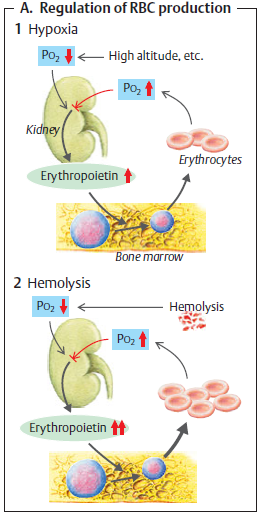 35
Uses:
Anaemia of chronic renal failure
Anaemia in AIDS pt treated with zidovudine
Cancer chemotherapy induced anaemia
Preoperative to autologous transfusion during surgery
36
Adverse Effects:d/t sudden ↑ in hematocrit, blood viscosity, peripheral vascular resistance
↑d clot formn  in AV shunts in dialysis pt’s
Hypertensive episodes, seizures
Flu-like symptoms lasting for 2-4 hrs
37
Iron prepartions and uses
T/t of Fe poisioning

Reading List/Reference List
K.D. Tripathi
2nd Last Slide